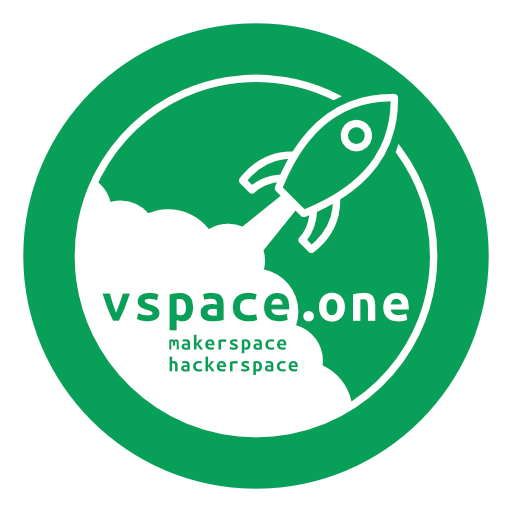 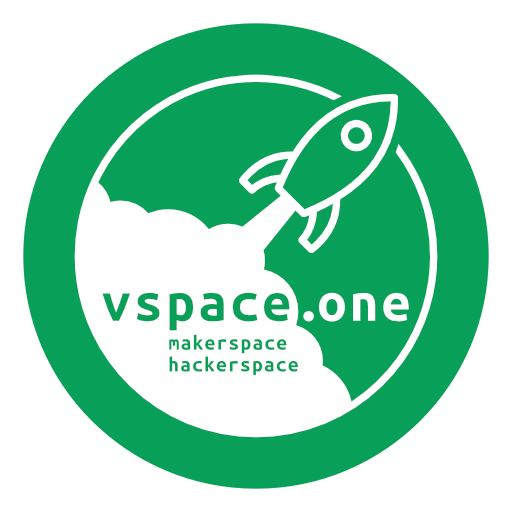 Überschrift
Untertitel
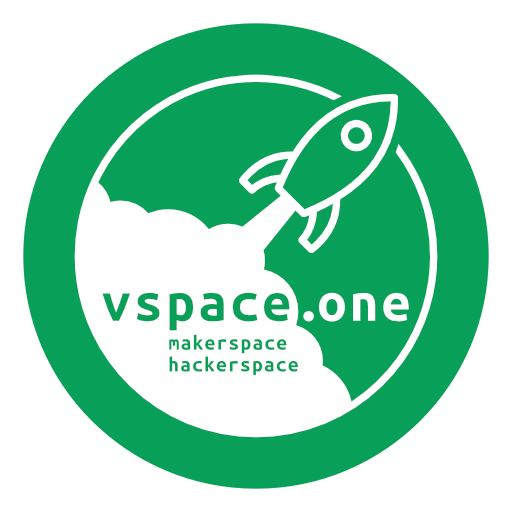 Unterseite / Kapitel
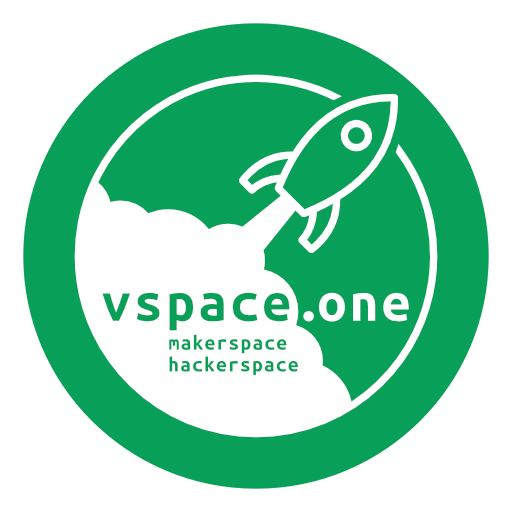 Stichpunkte
oder mehr…
Thema 1
Untertitel 1
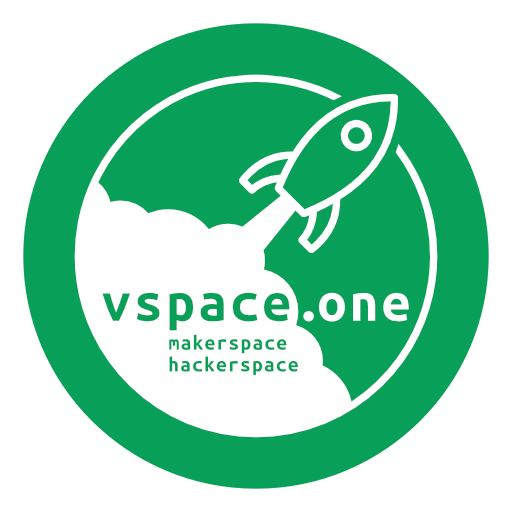 Inhalte zum Thema
Text1
Text 2
Text   3
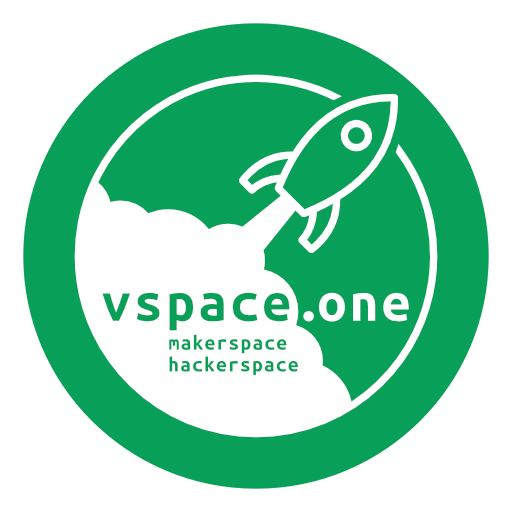 Stichpunkte zu Thema 2
oder mehr…
Thema 2
Untertitel 2
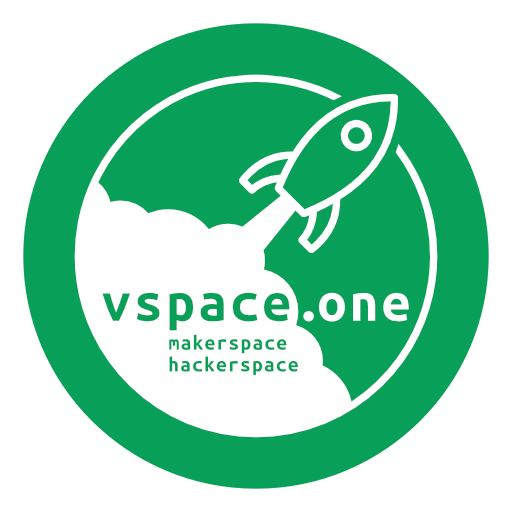 3000%
Ulta-triple-kill
Highlight
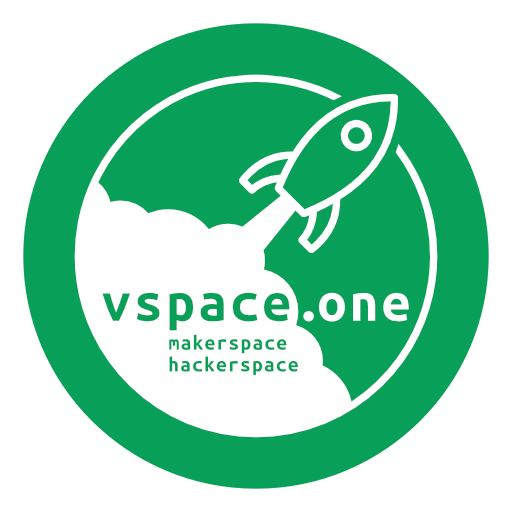 Bild oder Grafik
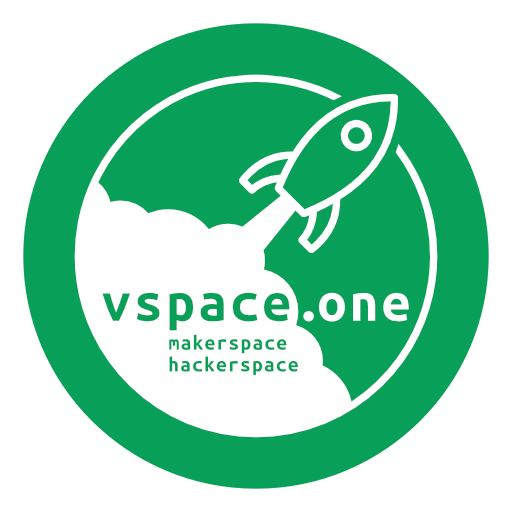 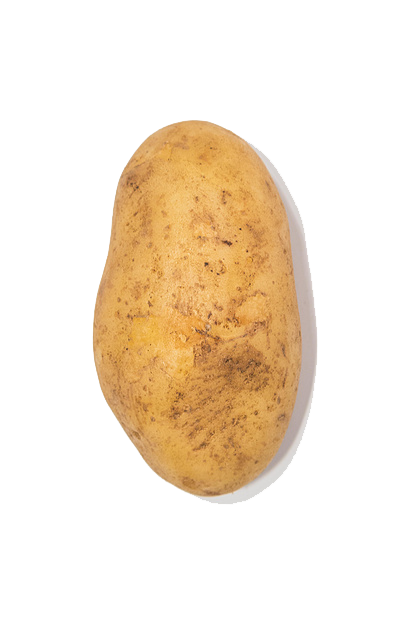 Entschuldigt die lange Ausführung.
Hier ist eine Kartoffel.